L’allégorie
Sous quelle forme peut-on la rencontrer ?
Qu’est-ce que c’est ?
En littérature
Une allégorie est une représentation qui utilise une personne, un objet, un animal pour représenter une idée souvent abstraite.
En peinture
En sculpture
Dans le cinéma
Dans la littérature
« La rêverie... Une jeune femme merveilleuse, imprévisible, tendre, énigmatique, provocante, à qui je ne demande jamais compte de ses fugues. » André Breton
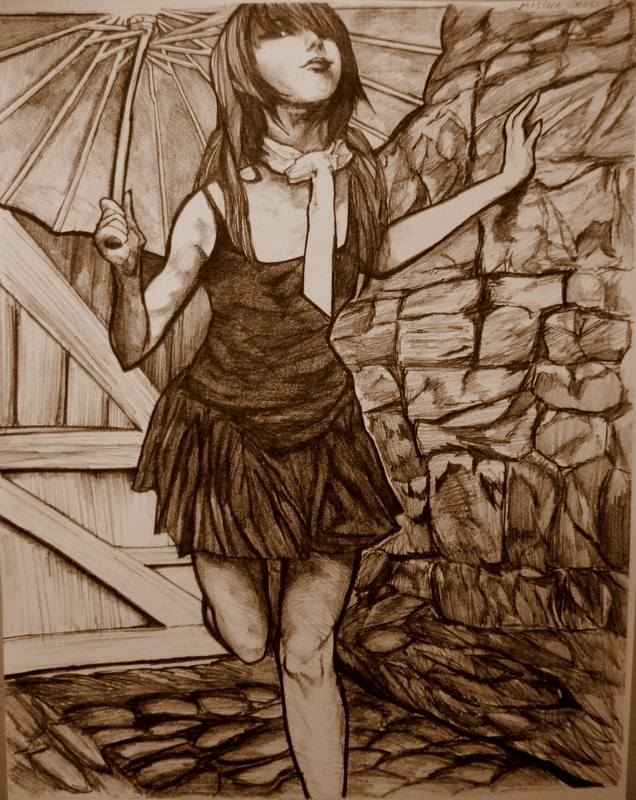 Quelle est l’idée abstraite qui est représentée ?
A qui est-elle comparée ?
Quels points communs ont-elles ?
En peinture
Essayez de deviner qui est représenté !
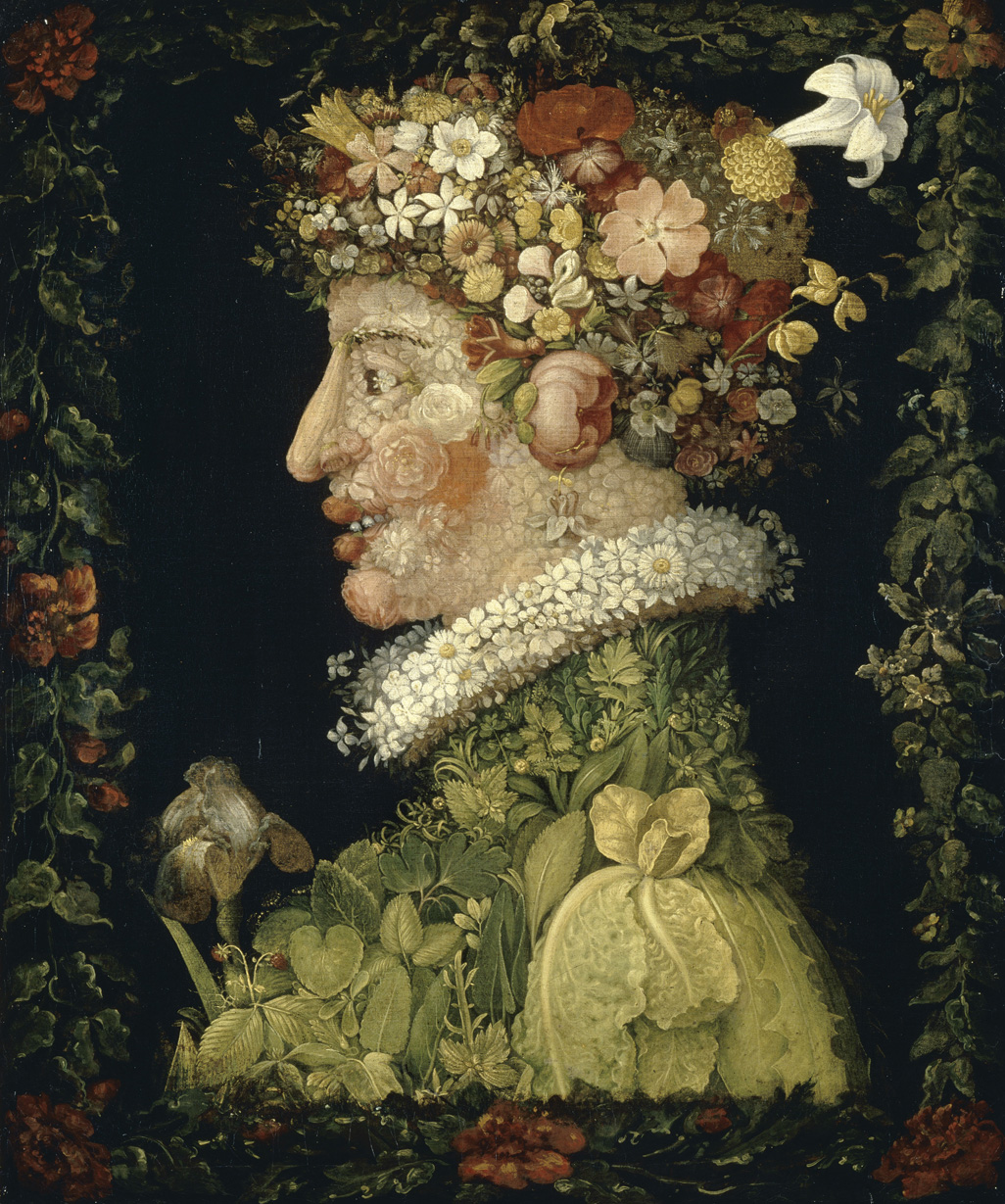 Le printemps – Giuseppe Arcimboldo, 1563
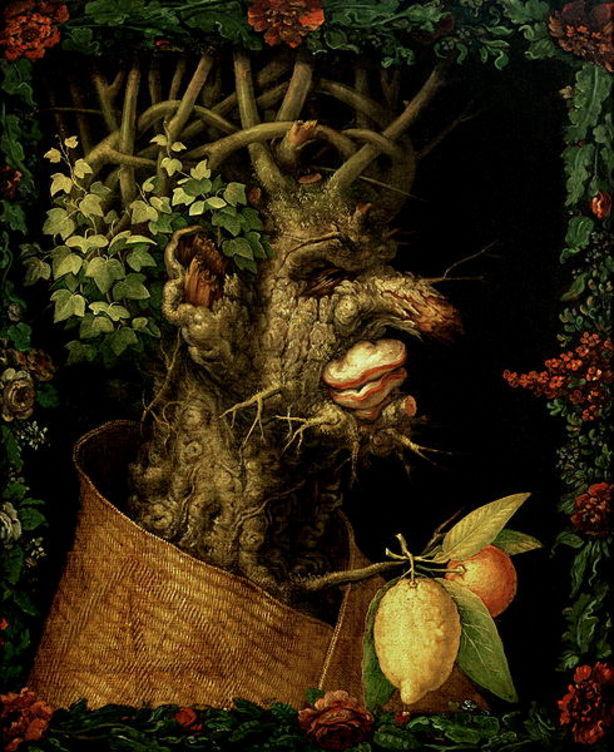 L’hiver– Giuseppe Arcimboldo, 1563
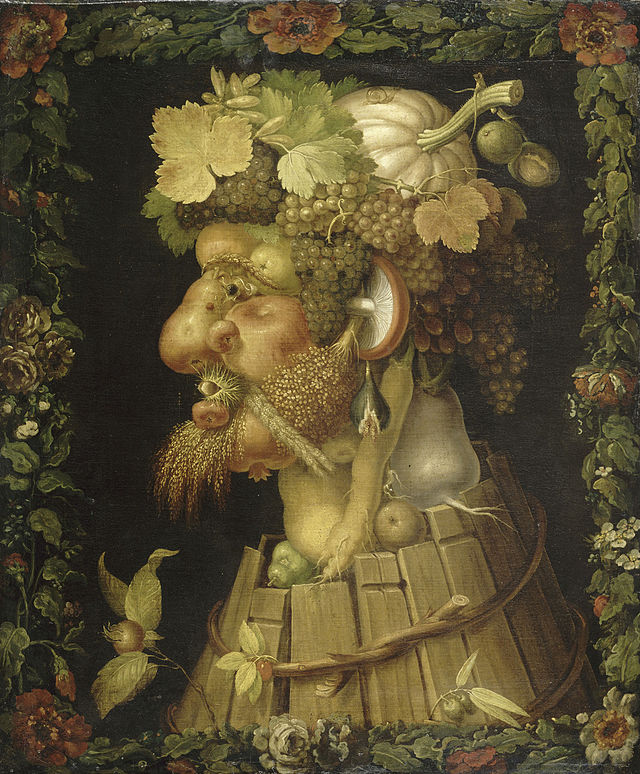 L’automne– Giuseppe Arcimboldo, 1563
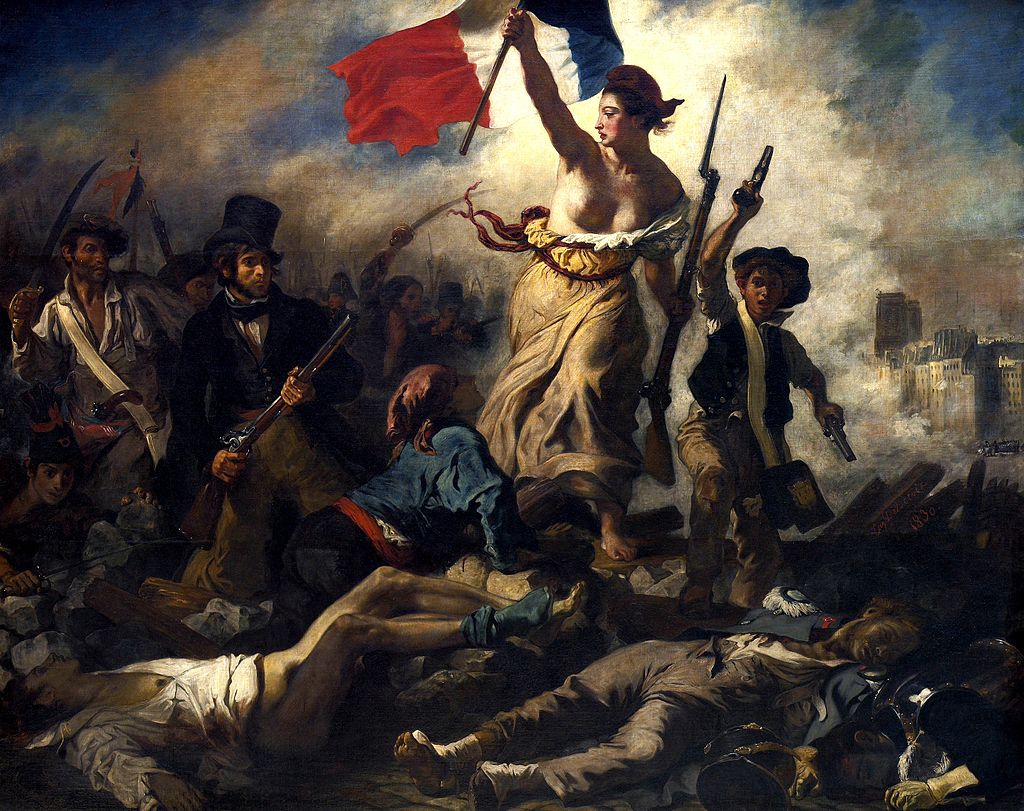 Cette femme, c’est une allégorie de la liberté. Cette scène a lieu pendant la Révolution pour mettre  fin à l’oppression du roi.
La Liberté guidant le peuple– Eugène Delacroix, 1830
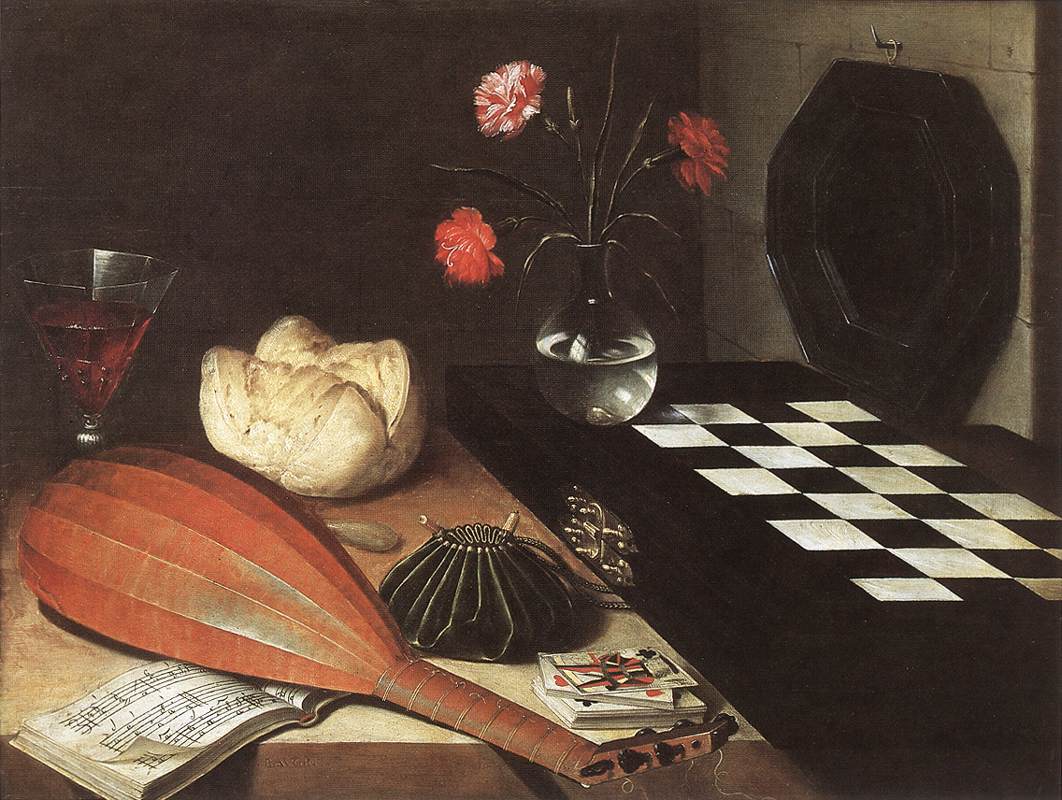 L’odorat
La vue
Le goût
Les 5 sens sont représentés.
L’ouïe
Le toucher
Nature morte à l’échiquier – Lubin Baugin, 1631
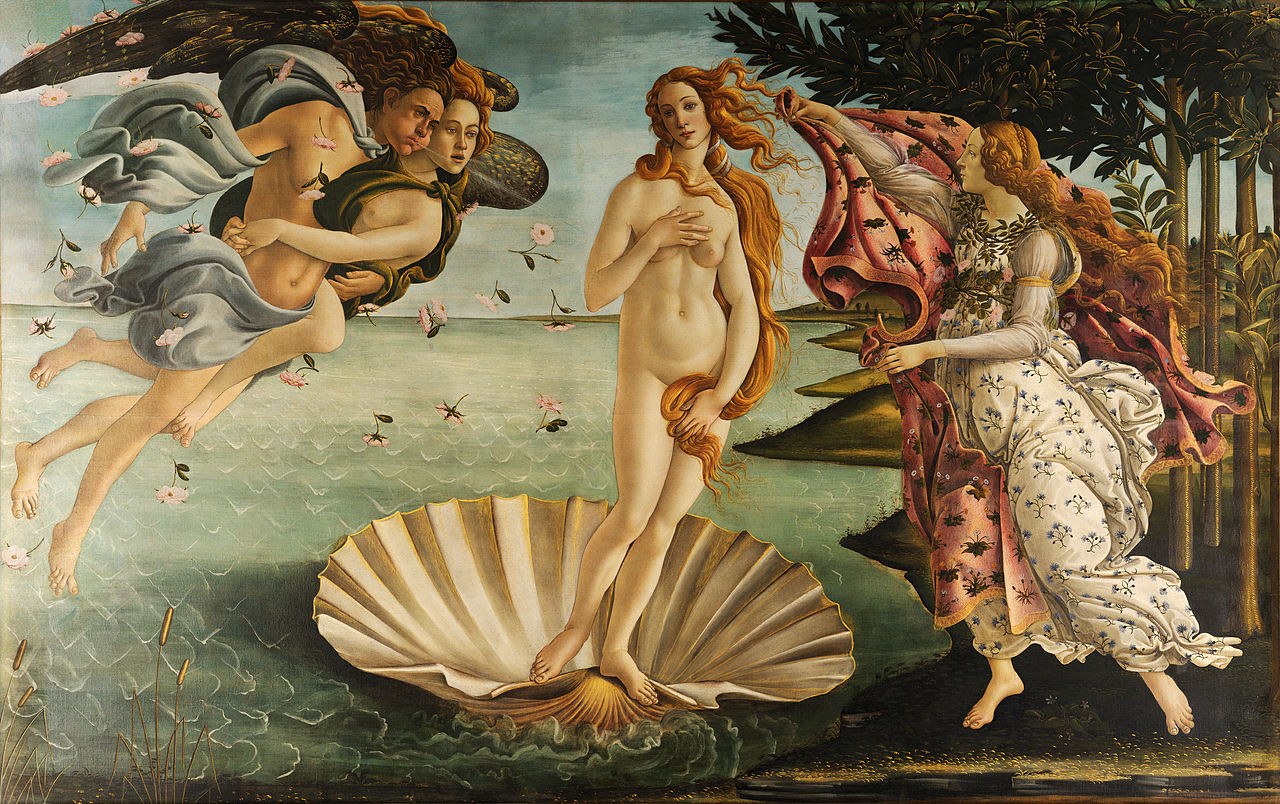 La naissance de Vénus – Sandro Botticelli, 1485
Le vent : il ramène Vénus sur terre.
Le printemps : des bleuets sur la robe, un collier de feuilles autour du cou
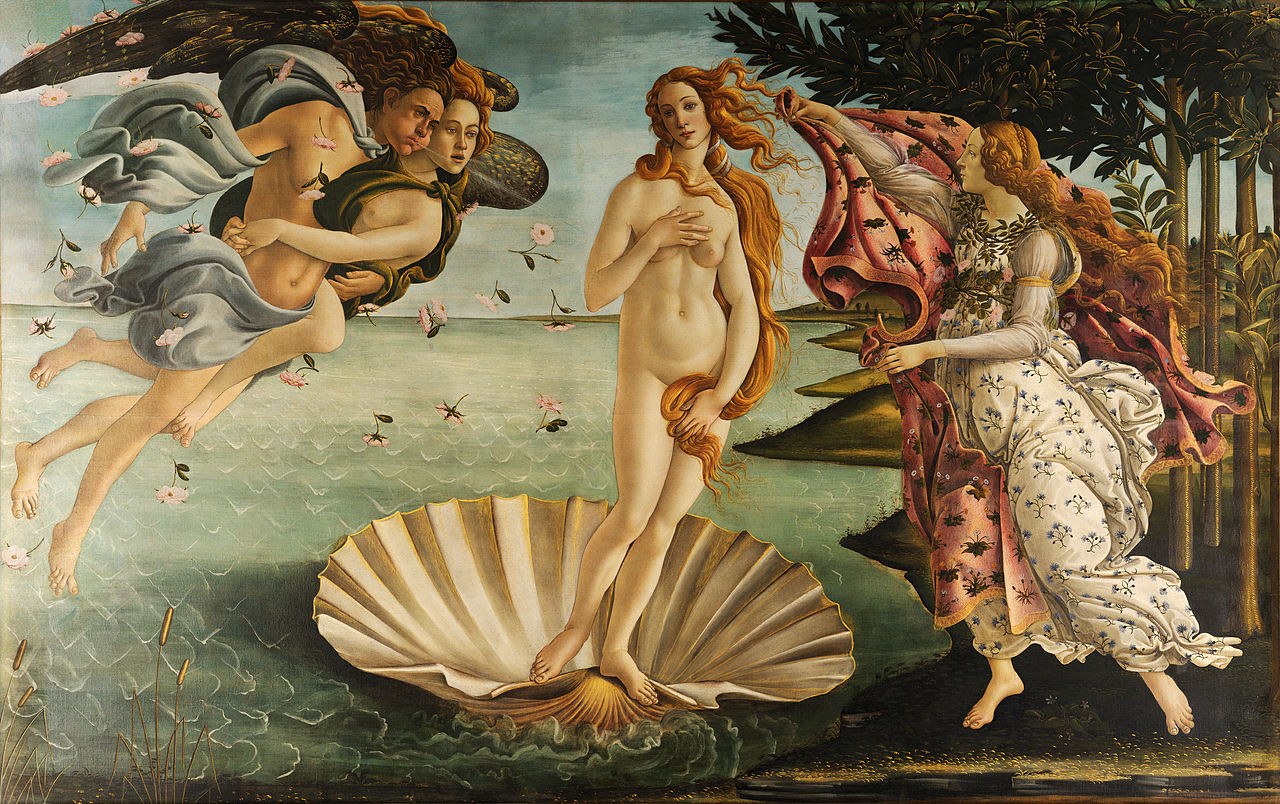 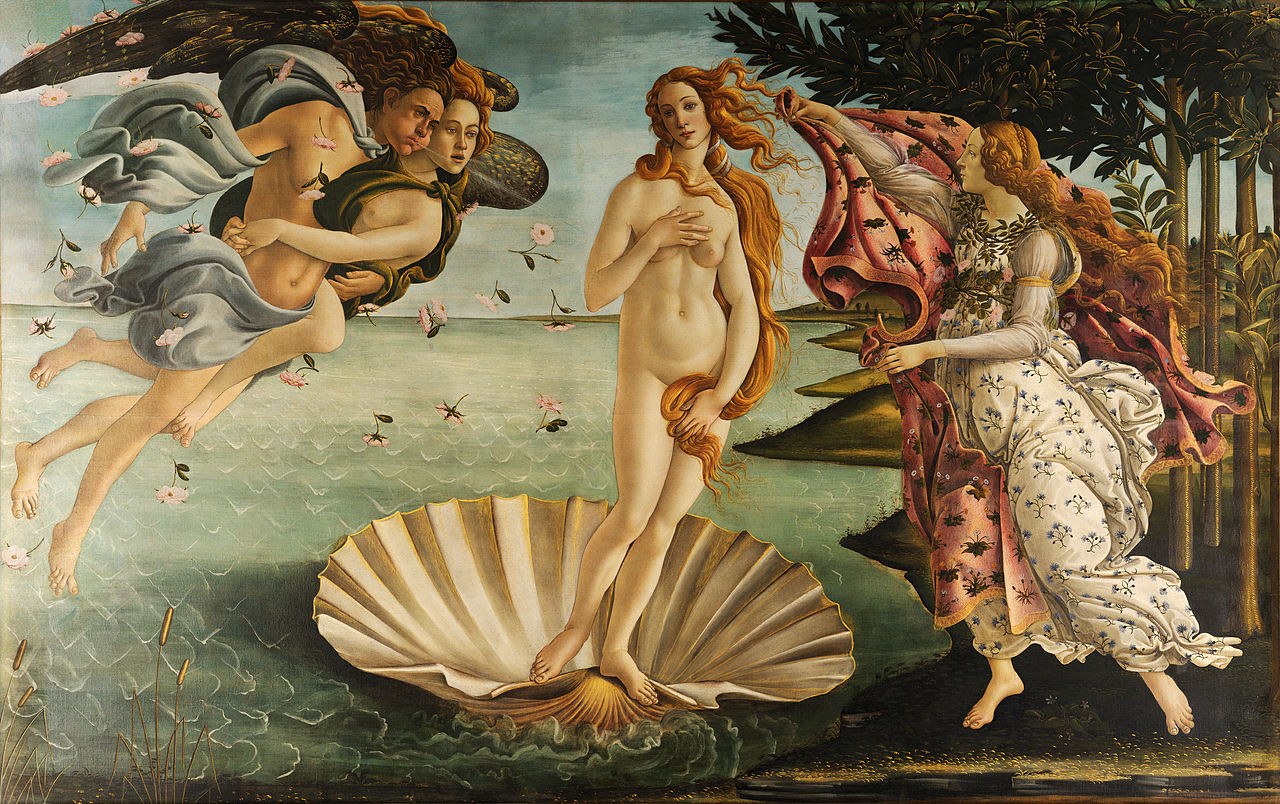 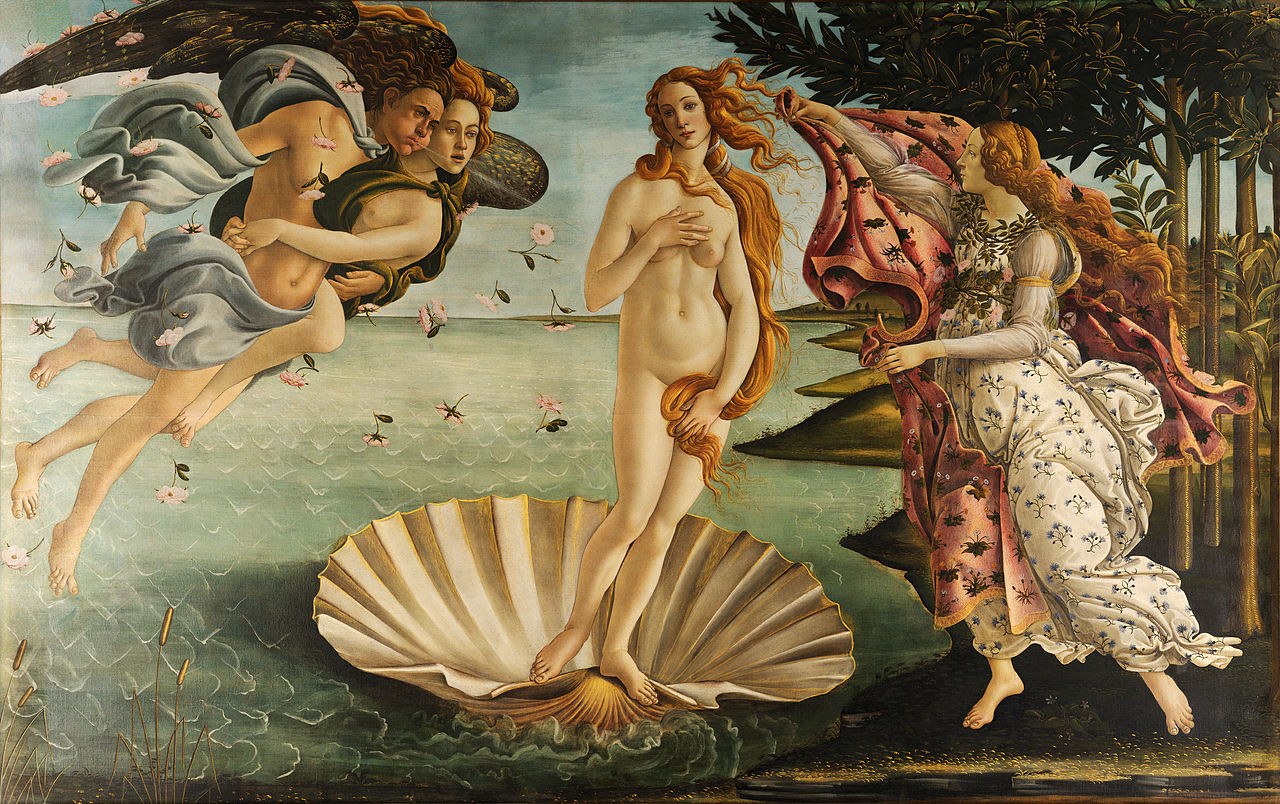 Voici Vénus, déesse de la beauté. Elle est née de l’union du ciel et de la mer. Elle est née dans l’eau et regagne la terre. C’est pour cela qu’elle est nue.
Deux allégories sont présentes dans ce tableau : ce sont les personnages. Saurez-vous les reconnaître ?
Reconnaissez-vous des allégories ?
Le temps qui passe
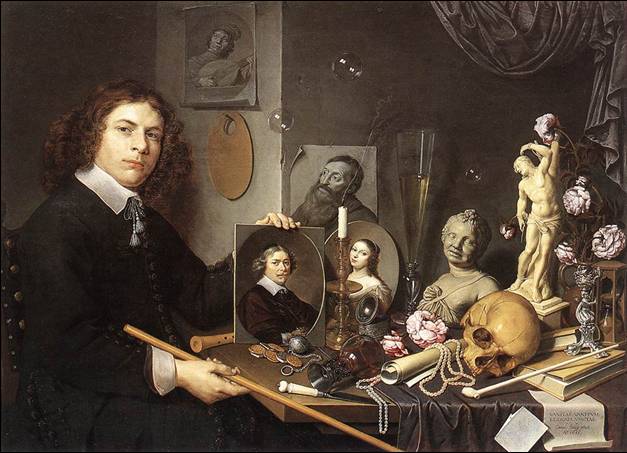 Le savoir
L’amour
La richesse
La mort, la fragilité de la vie
Vanitas – David Bailly, 1651
D’autres formes picturales :
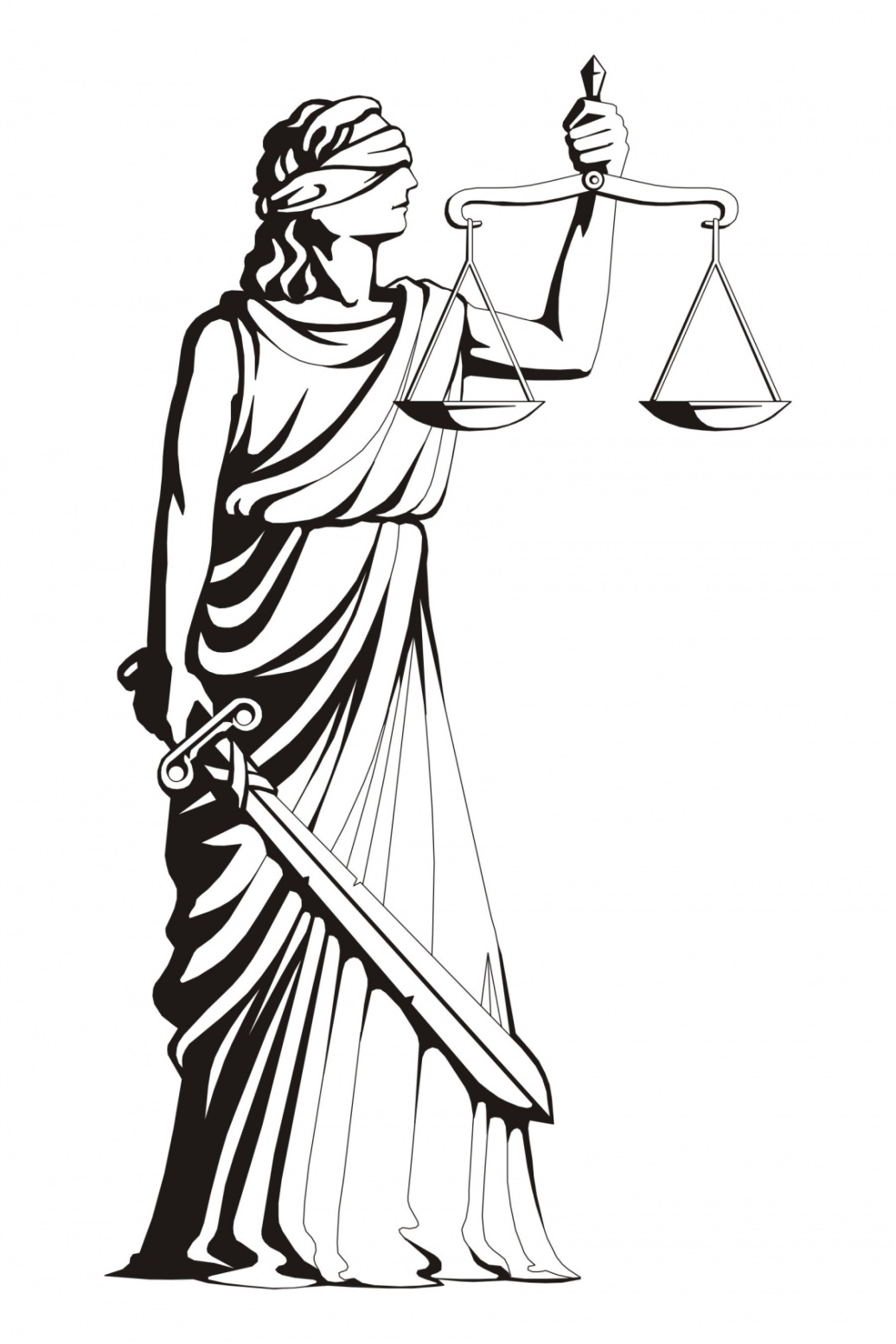 La Justice
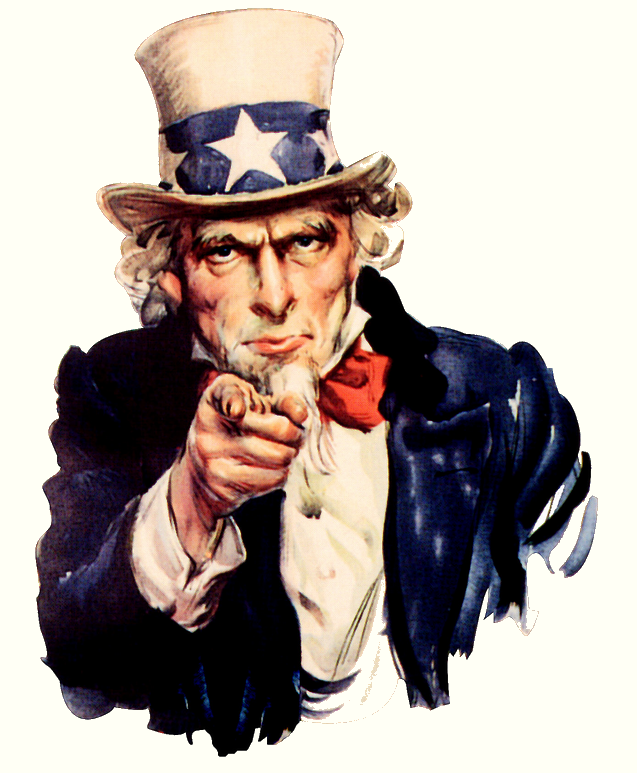 Oncle Sam
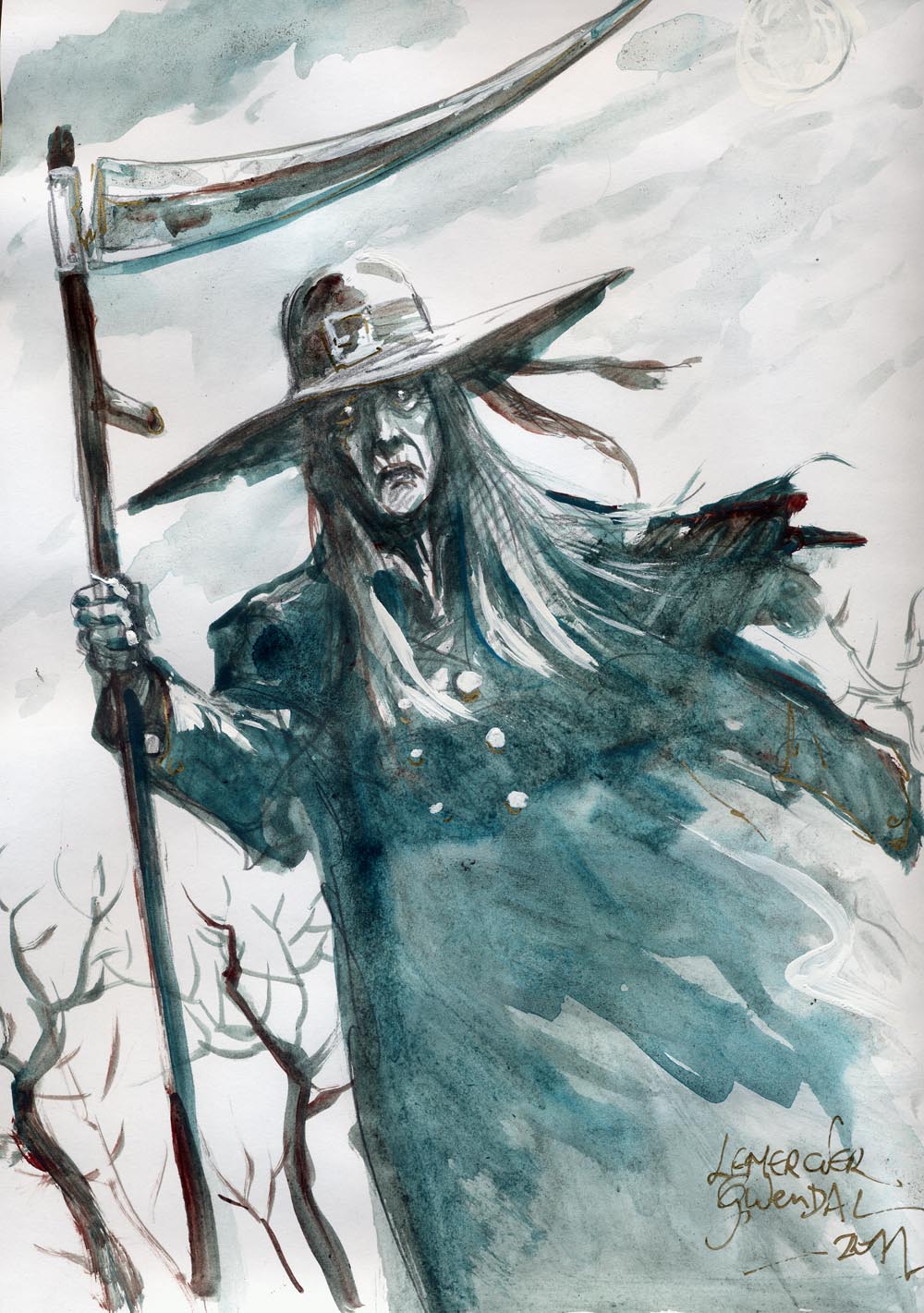 La Mort
En sculpture
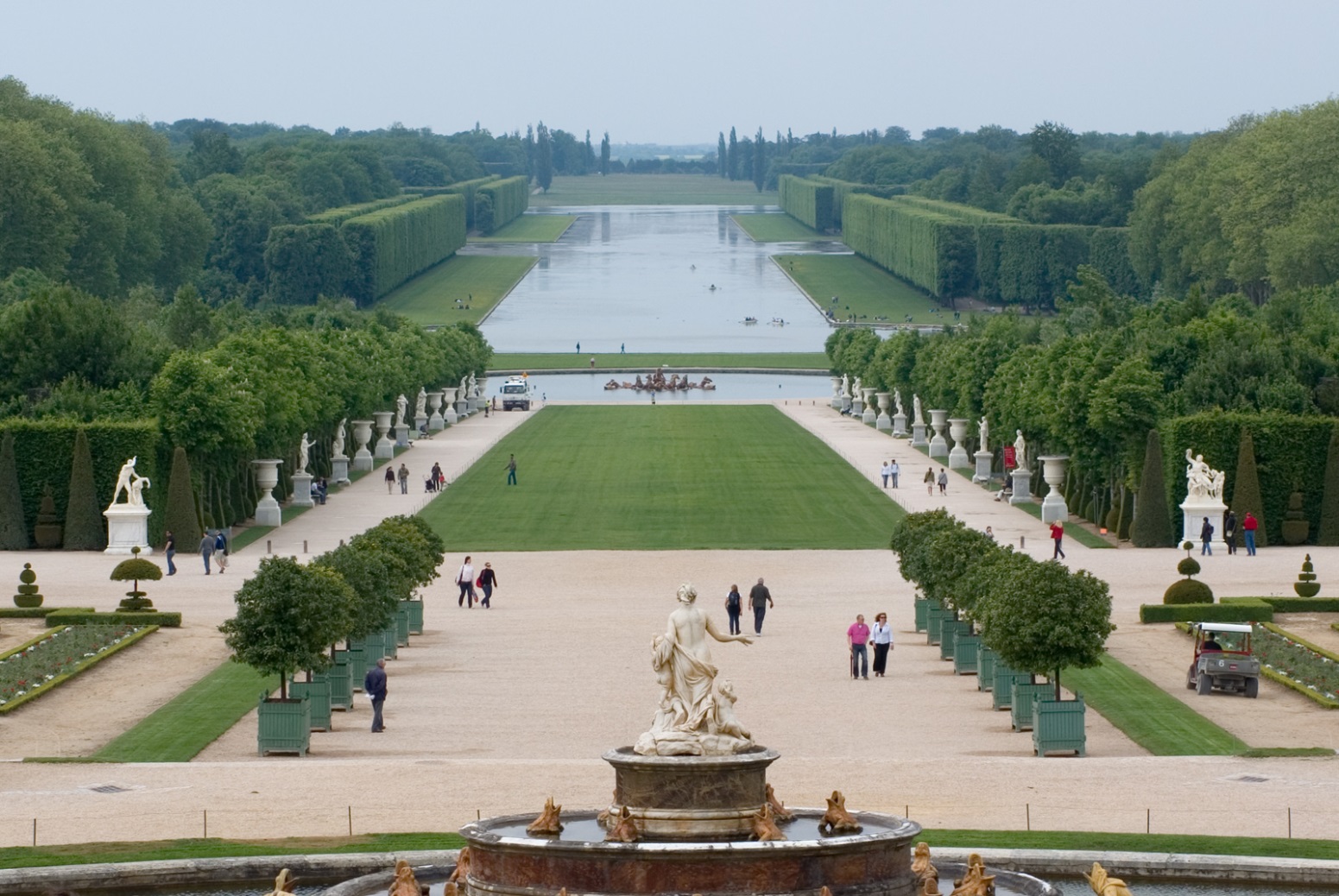 Allons nous promener dans les jardins de Versailles...
En 1674, Louis XIV passa commande pour 24 statues, chacune étant l’allégorie d’un élément. Découvrons-en quelques une :
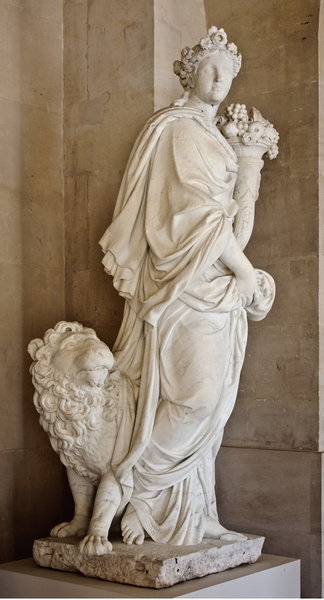 Couronne de fleurs
Fruits dans une corne d’abondance
Lion
La terre
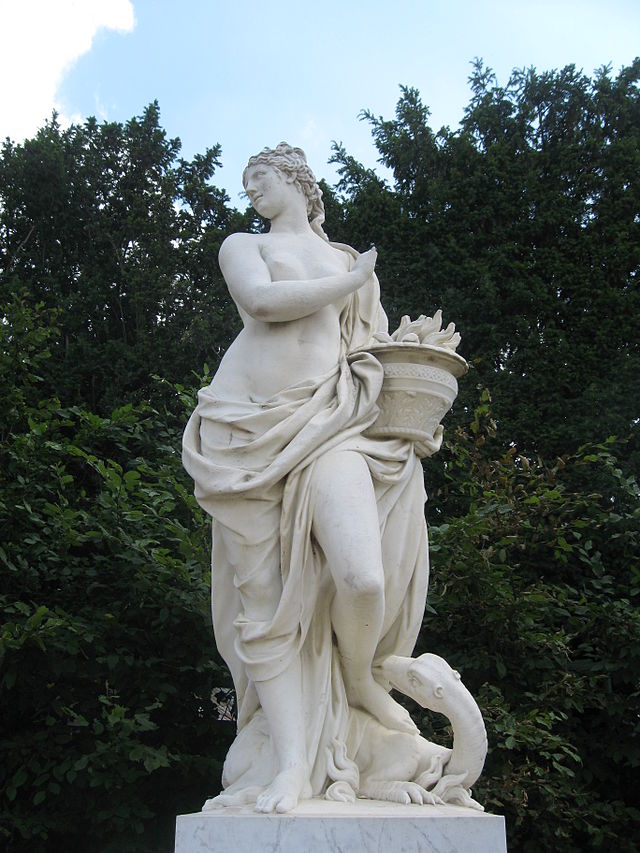 Flammes dans un brasero
Salamandre, symbole du feu
Le feu
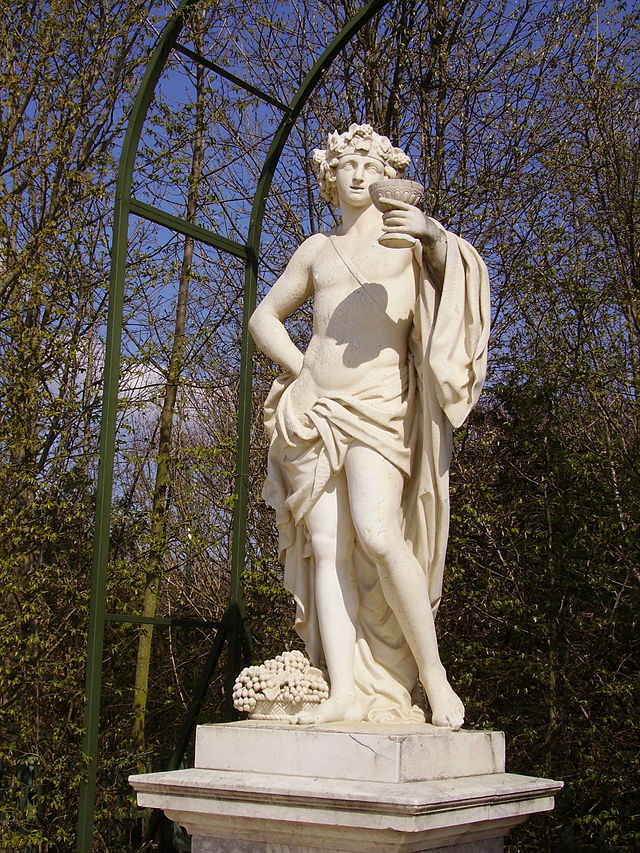 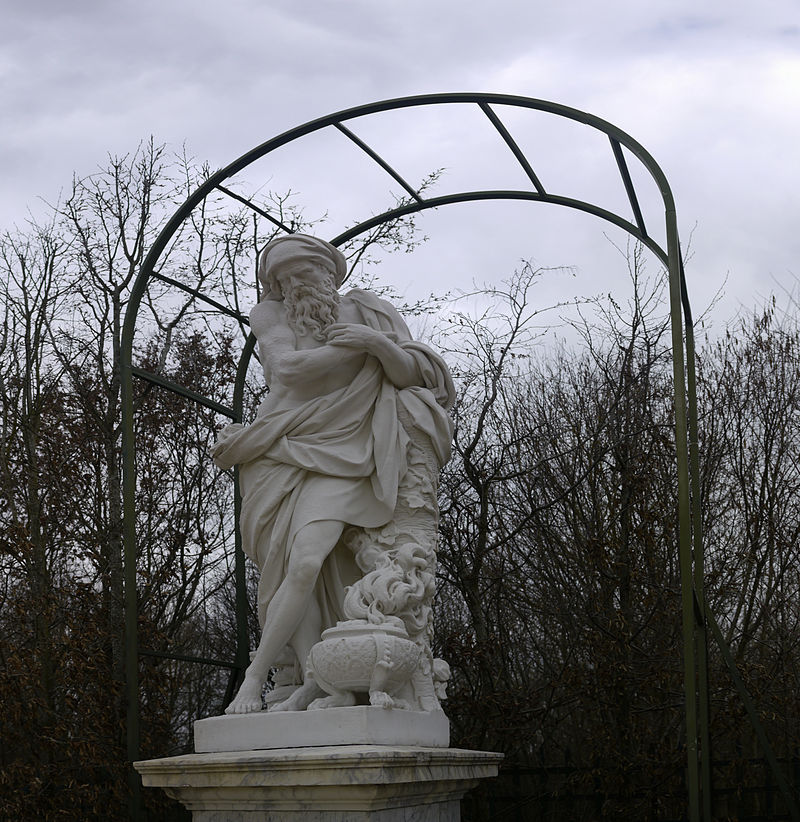 Un vieillard. Il y a une réserve de bois derrière lui
L’hiver
L’automne
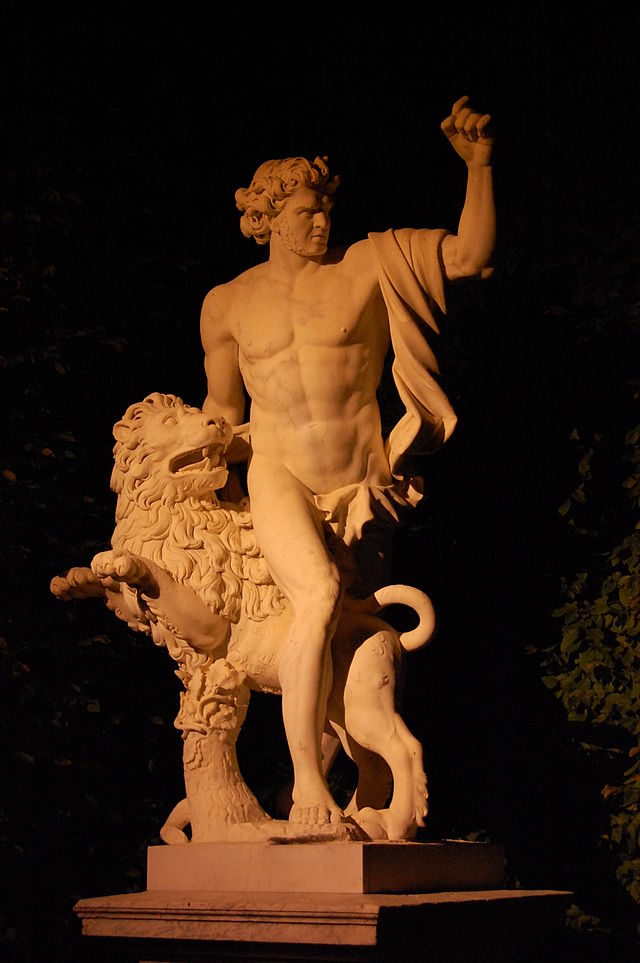 La colère
Et dans le cinéma ?
http://youtu.be/wEkD1w3pFYo